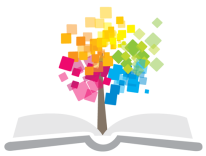 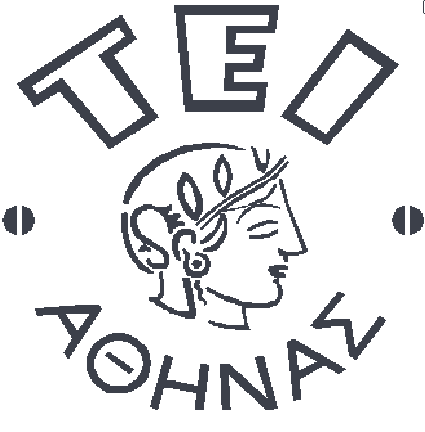 Ανοικτά Ακαδημαϊκά Μαθήματα στο ΤΕΙ Αθήνας
Τεχνικές Κινητοποίησης και Θεραπευτικοί Χειρισμοί (Θ)
Ενότητα 4: Βασικές αρχές εξέτασης επικουρικών κινήσεων των αρθρώσεων
Παλίνα Καρακασίδου PT, OMT, MManipTher, MSc, PhD
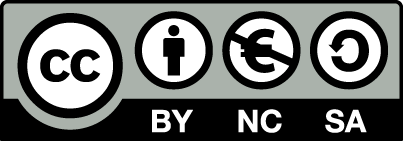 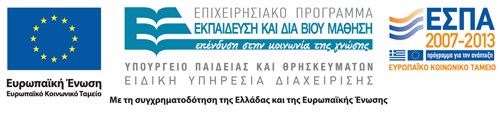 Ταξινόμηση αρθρώσεων
Συναρθρώσεις, παρουσιάζουν ανεπαίσθητη κίνηση:
Συνδεσμώσεις, π.χ. κερκιδωλενική συνδέσμωση,
Συγχονδρώσεις: π.χ. ηβική σύμφυση,
Συνοστεώσεις: π.χ. οι ινώδεις ραφές του κρανίου.
Αμφιαρθρώσεις παρουσιάζουν περιορισμένη κίνηση: 
Οι επιφάνειες των οστών καλύπτονται από υαλοειδή χόνδρο και τα οστά συνδέονται με ισχυρό ινώδη ιστό, π.χ. μεταξύ των σωμάτων των σπονδύλων.
Διαρθρώσεις.
1
Ταξινόμηση αρθρώσεων  - Διαρθρώσεις
Οι διαρθρώσεις ταξινομούνται ανάλογα με το είδος των αρθρικών επιφανειών, τους βαθμούς ελευθερίας και τον τύπο της κίνησης σε:
Ολισθαίνουσες: π.χ. μεσοκαρπικές, μεσοταρσικές,
Γίγγλυμες: π.χ. αγκώνας, μεσοφαλαγγικές,
Τροχοειδείς: π.χ. κερκιδωλενική, ατλαντο-αξονική,
Κονδυλοειδείς: π.χ. γόνατο,
Ωοειδείς ή Ελλειψοειδείς: π.χ. κερκιδοκαρπική,
Εφιπποειδείς: π.χ. καρπομετακάρπια του αντίχειρα,
Σφαιροειδείς: π.χ. γληνοβραχιόνια.
2
Ταξινόμηση αρθρώσεων κατά MacConaill
Συνήθως είναι δύσκολο να ταξινομηθούν οι αρθρώσεις ανάλογα με τις μηχανικές τους ιδιότητες.
Ο MacConaill ταξινομεί τις διαρθρώσεις σε 4 κατηγορίες που βασίζονται στην ανατομική δομή και στην λειτουργικότητά τους:
Ωοειδείς διαρθρώσεις: σφαιροειδείς, τριαξονικές (αρθρώσεις ισχίου, ώμου).
Τροποποιημένες ωοειδείς: ελλειψοειδείς, διαξονικές (μετακαρποφαλαγγικές).
Εφιπποειδείς: διαξονικές (στερνοκλειδική, 1η μετακαρποφαλαγγική).
Τροποποιημένες εφιπποειδείς: γίγγλυμες, ‘μεντεσοειδείς’ (μεσοφαλαγγικές).
Αρθροκινηματική 1/3
Στις συναρθρώσεις και τις αμφιαθρώσεις, στις οποίες οι αρθρικές επιφάνειες είναι συνήθως επίπεδες, η ενδαρθρική κίνηση που γίνεται είναι η ολίσθηση.
4
Αρθροκινηματική 2/3
Στις διαρθρώσεις, στις οποίες οι αρθρικές επιφάνειες είναι είτε κοίλες/κυρτές είτε κυρτές/επίπεδες, οι ενδαρθρικές κινήσεις που γίνονται είναι: 
Κύλιση, 
Ολίσθηση,
Συστροφή,
Έλξη, 
Συμπίεση.
5
Αρθροκινηματική 3/3
Οι Επικουρικές κινήσεις:   
Γίνονται κατά την διάρκεια των φυσιολογικών κινήσεων,
Είναι απαραίτητες για το πλήρες εύρος της φυσιολογικής τροχιάς, 
Περιορίζουν την κίνηση οι σύνδεσμοι και ο αρθρικός θύλακος.
6
Επίπεδο θεραπείας
Ο Kaltenborn εισήγαγε αυτόν τον όρο του οποίου έδωσε τον ακόλουθο ορισμό:
Είναι ένα νοητό επίπεδο που διασχίζει την άρθρωση κάθετα στην γραμμή που ενώνει τον άξονα κίνησης που βρίσκεται στην κυρτή αρθρική επιφάνεια με το κέντρο της κοίλης αρθρικής επιφάνειας.
Πρακτικά, το επίπεδο θεραπείας βρίσκεται πάνω στην κοίλη αρθρική επιφάνεια.
7
Κύλιση
Διαφορετικά σημεία της μίας αρθρικής επιφάνειας έρχονται σε επαφή με διαφορετικά σημεία της άλλης αρθρικής επιφάνειας: π.χ. η κουνιστή καρέκλα, η μπάλα που κυλά στο έδαφος, τα οστά του καρπού που κυλούν στην κερκίδα και στην ωλένη.
Γίνεται πάντα στην κατεύθυνση της κίνησης,
Γίνεται μεταξύ αταίριαστων αρθρικών επιφανειών (διαφορετική κυρτότητα / κοιλότητα),
Συνήθως γίνεται σε συνδυασμό με την ολίσθηση ή συστροφή,
Εάν γινόταν η κύλιση χωρίς την ολίσθηση, η άρθρωση θα εξαρθρωνόταν.
8
Ολίσθηση
Ένα σημείο της μίας αρθρικής επιφάνειας  έρχεται σε επαφή με  διαφορετικά σημεία της άλλης αρθρικής επιφάνειας,
Γίνεται σε αρθρικές επιφάνειες που συμπίπτουν,
Συνδυάζεται με την κύλιση.
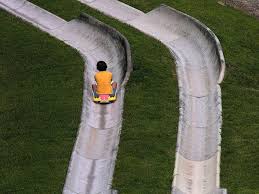 “Kids Having Fun on the Alpine Slide”,  από Judy Baxter   διαθέσιμο με άδεια CC BY-NC-SA 2.0
9
Κύλιση – Ολίσθηση
Λόγω μη απόλυτης ταύτισης των αρθρικών επιφανειών, σε όλες τις κινήσεις απαιτείται κύλιση μαζί με την ολίσθηση,
O συνδυασμός γίνεται ταυτόχρονα, αλλά όχι απαραίτητα αναλογικά,
 Όσο πιο ταιριαστές είναι οι αρθρικές επιφάνειες, τόσο περισσότερη ολίσθηση γίνεται,
Όσο πιο αταίριαστες είναι οι αρθρικές επιφάνειες, τόσο περισσότερη κύλιση γίνεται.
Β
(Adhikari et al 2012)
A
Β
Α
10
Επικουρικές κινήσεις
Α
Β
Joint play σύμφωνα με τον Mennell. (Α) Φυσιολογική ολίσθηση κατά την κάμψη της άρθρωσης. (Β) Όταν δυσλειτουργεί η ολίσθηση η παθητική λειτουργική κίνηση μπορεί να τραυματίσει την άρθρωση.
11
Συστροφή
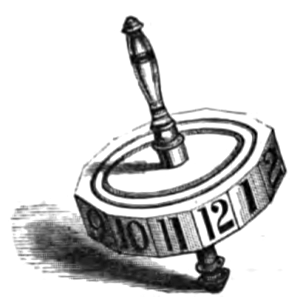 “Teetotum 1881”,  από Dicklyon διαθέσιμο ως κοινό κτήμα
Γίνεται όταν ένα οστούν στρίβει γύρο από τον επιμήκη μηχανικό του άξονα ,
Το ίδιο σημείο της αρθρικής επιφάνειας που κινείται δημιουργεί ένα τόξο κύκλου καθώς το οστούν συστρέφεται,
Παραδείγματα: η κεφαλή της κερκίδας στον κόνδυλο κατά τον υπτιασμό / πρηνισμό, κάμψη / έκταση του ώμου.
Καθαρή συστροφή δεν γίνεται κατά την διάρκεια των φυσιολογικών κινήσεων.
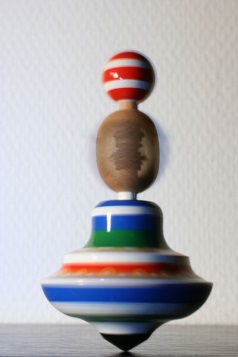 “Spinning top - prague”,  από Dobromila διαθέσιμο με άδεια CC BY-SA 2.0
12
Έλξη
Απομάκρυνση των δύο αρθρικών επιφανειών,
Ορίζεται ως κίνηση που εκτελείται κάθετα και μακριά από το επίπεδο θεραπείας,
Συχνά χρησιμοποιείται μαζί με την κινητοποίηση ολίσθησης.
13
Συμπίεση
Μείωση του διαστήματος μεταξύ των δύο αρθρικών επιφανειών,
Ορίζεται ως κίνηση κάθετα και προς το επίπεδο θεραπείας,
Προσδίδει σταθερότητα στην άρθρωση,
Φυσιολογική αντίδραση της άρθρωσης κατά την μυϊκή συστολή.
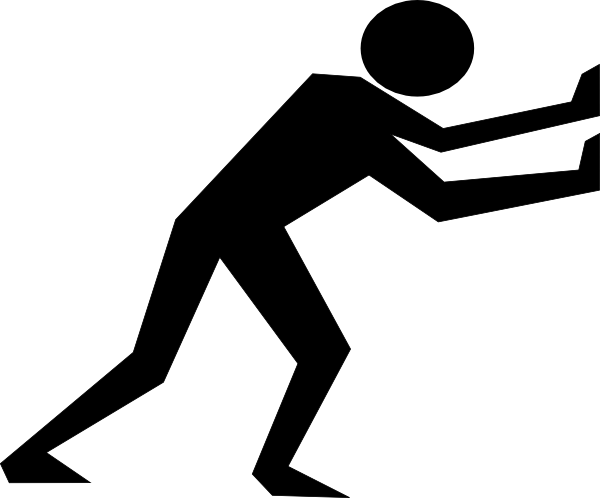 “Man Pushing Back”,  από  jackson echoka διαθέσιμο ως κοινό κτήμα
14
Ενδαρθρική κίνηση
Συστροφή
Σταθερό μηριαίο
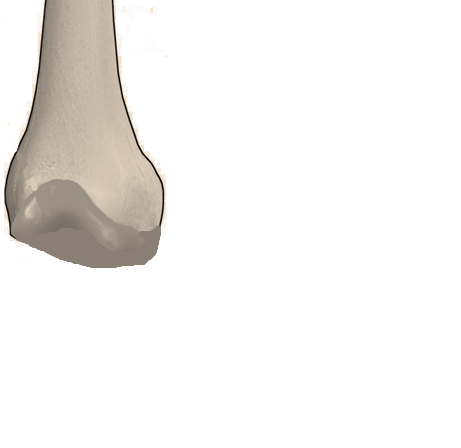 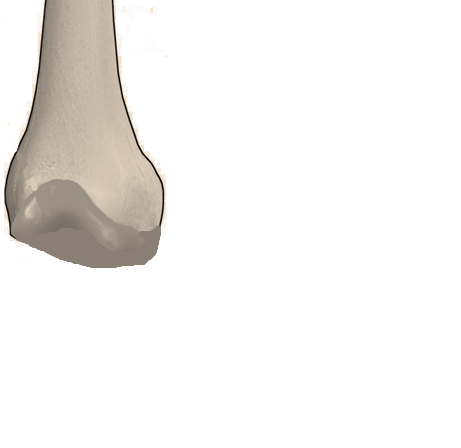 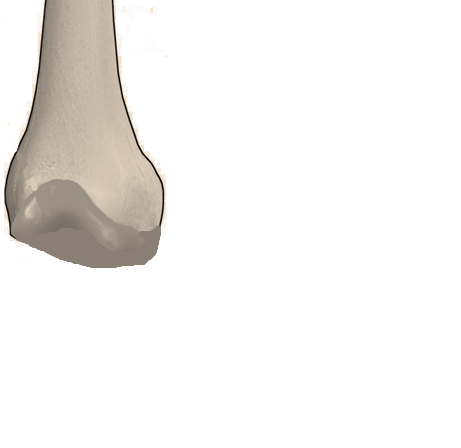 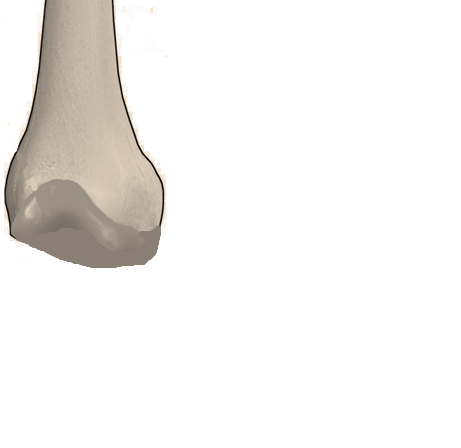 Κύλιση
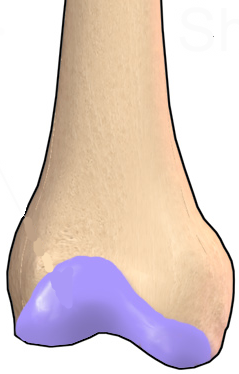 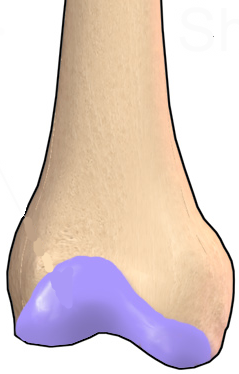 Ολίσθηση
Κύλιση & ολίσθηση
Συστροφή
Σταθερή κνήμη
15
Χαλαρή – Κλειδωμένη Θέση
16
Θέσεις αρθρώσεων 1/3
17
Θέσεις αρθρώσεων 2/3
18
Θέσεις αρθρώσεων 3/3
19
Εννεύρωση των αρθρώσεων 1/2
Η εννεύρωση των αρθρώσεων  παίζει σημαντικό ρόλο στην ρύθμιση της μυϊκής δραστηριότητας,
Σε κάθε άρθρωση εννευρώνεται από δύο πηγές:
Από τα ειδικά αρθρικά νεύρα τα οποία προσεγγίζουν τον αρθρικό θύλακο ως ανεξάρτητοι κλάδοι των παρακείμενων περιφερικών νεύρων μαζί με τα αρθρικά αγγεία,
Από μη ειδικούς κλάδους που προέρχονται από τους ενδομυϊκούς κλάδους των νεύρων που υποστηρίζουν τους μύες που προσφύονται στον αρθρικό θύλακο.
20
Εννεύρωση των αρθρώσεων 2/2
Το κάθε αρθρικό νεύρο αποτελείται από:
 Κεντρομόλες μικρής διαμέτρου εμμύελες και αμμύελες ίνες που άγουν τον αρθρικό πόνο και αμμύελες συμπαθητικές αγγειοκινητικές ίνες (~ 45%), 
Κεντρομόλες μέσης διαμέτρου εμμύελες ίνες που εννευρώνουν τους μικρούς μηχανοϋποδοχείς που βρίσκονται στον αρθρικό θύλακο και στο αρθρικό λίπος (~ 45%), 
Μεγάλες εμμύελες ίνες που εννευρώνουν τους μεγάλους μηχανοϋποδοχείς που βρίσκονται στους αρθρικούς συνδέσμους (~ 10%).
(Wyke 1966)
21
Αρθρικοί υποδοχείς 1/2
(Newton 1982)
22
Αρθρικοί υποδοχείς 2/2
(Wyke 1966)
23
Ενεργοποίηση αρθρικών υποδοχέων
Οι μηχανοϋποδοχείς  τύπου Ι και ΙΙ των αρθρώσεων συμβάλλουν στην ρύθμιση του μυϊκού τόνου – είτε με διευκόλυνση, είτε με αναχαίτιση,
Οι μηχανοϋποδοχείς τύπου ΙΙΙ συμβάλλουν στην αναχαίτιση των μυών που δρουν στην άρθρωση,
Οι αλγοϋποδοχείς προκαλούν έντονη μη προσαρμόσιμη απάντηση σε όλους τους μύες που περιβάλλουν την άρθρωση, καθώς και σε απομακρυσμένους μύες.
24
Κινητοποίηση αρθρώσεων
Τα αποτελέσματα της κινητοποίησης των αρθρώσεων είναι:
Νευροφυσιολογικά, 
Μηχανικά.
25
Νευροφυσιολογικά αποτελέσματα
Με την διέγερση των μηχανοϋποδοχέων ανασέλλεται η μεταφορά ερεθισμάτων πόνου στο επίπεδο του νωτιαίου μυελού. (θεωρεία της πύλης του πόνου Melzack &  Wall) 
Με την διέγερση των αλγοϋποδοχέων αναστέλλεται η μεταφορά ερεθισμάτων πόνου στο επίπεδο του νωτιαίου μυελού και του εγκεφαλικού στελέχους. (θεωρίες των Basbaum & Fields 1984 και Le Bars 1979)
26
Μηχανικά αποτελέσματα
Η αρθρική κινητοποίηση ενεργοποιεί την βιολογική δραστηριότητα του αρθρικού υγρού το οποίο μεταφέρει θρεπτικά συστατικά στον αρθρικό χόνδρο, 	
Προάγει την φυσιολογική επούλωση των ιστών, (Wipff et al 2007, Hinz 2007),
Διατηρεί ή αυξάνει την εκτατικότητα του αρθρικού θυλάκου και των παρακείμενων ιστών.
27
Πρωτεργάτες κινητοποίησης αρθρώσεων
Οι δύο κύριοι εκπρόσωποι της εξέτασης της ενδο-αρθρικής κίνησης  είναι οι Kaltenborn και ο Maitland,
Και οι δύο ανέπτυξαν τεχνικές για τα άκρα και την ΣΣ, 
Και οι δύο έδωσαν διαφορετικούς βαθμούς για την περιγραφή της δύναμης και της κίνησης που χρησιμοποιείται κατά την εξέταση και την θεραπεία.
28
Βασικές διαφορές
Ο Maitland επηρεάστηκε από τις νευροφυσιολογικές αρχές του πόνου με αποτέλεσμα την ανάπτυξη τεχνικών που χρησιμοποιούν τις στροφικές και τις επικουρικές κινήσεις υπό μορφή δόνησης.
Από την άλλη, ο Kaltenborn επηρεάστηκε από τους Cyriax, Mennel και Stodard που πρότειναν την μηχανική προσέγγιση των αρθρώσεων με αποτέλεσμα την ανάπτυξη των τεχνικών ευθύγραμμων μετατοπιστικών κινήσεων.
29
Εξέταση και κινητοποίηση των αρθρώσεων 1/3
Ο Kaltenborn χρησιμοποιεί όλο το φάσμα των τεχνικών (mobilisation & manipulation), 
Δίνει έμφαση στην ευθύγραμμη, μετατοπιστική ενδαρθρική κίνηση (έλξη και ολίσθηση),
Χρησιμοποιεί την παρατεταμένη πίεση στο τέλος της ενδαρθρικής τροχιάς για την αποκατάσταση των λειτουργικών κινήσεων των αρθρώσεων,
Οι τεχνικές του χρησιμοποιούνται για ανακούφιση από τον πόνο και για αύξηση της τροχιάς.
30
Εξέταση και κινητοποίηση των αρθρώσεων 2/3
Η μετατοπιστική κίνηση είναι μία ευθύγραμμη κίνηση κατά την οποία όλα τα σημεία του οστού κινούνται σε:
Μία ευθύγραμμη τροχιά,
Ίση απόσταση,
Ίδια κατεύθυνση,
Ίδια ταχύτητα.
31
Εξέταση και κινητοποίηση των αρθρώσεων 3/3
Και ο Maitland χρησιμοποιεί  όλο το φάσμα των τεχνικών,
Κατά την κινητοποίηση χρησιμοποιεί προσθιοπίσθια ή οπισθιοπρόσθια ταλάντωση,
Δίνει μεγάλη έμφαση στην ανακούφιση από τον πόνο,
Οι τεχνικές του υπερτερούν των τεχνικών του Kaltenborn στην αρχική φάση της αποκατάστασης των αρθρώσεων (όταν πονά η άρθρωση), ενώ του Kaltenborn υπερτερούν στην φάση που δεν πονά η άρθρωση.
(Coyle & Robertson 1998)
32
Η 5-βαθμη κλίμακα του Maitland 1/3
Ο Maitland την ανέπτυξε για να περιγράψει το εύρος της κίνησης και της ταλάντωσης κατά την διάρκεια της εξέτασης και της θεραπείας.
I
ΙΙΙ
ΙΙ
B
A
ΙΙ +
ΙΙ -
Τροχιά κίνησης
33
Η 5-βαθμη κλίμακα του Maitland 2/3
Βαθμός Ι – μικρού εύρους κίνηση στην αρχή της κίνησης,
Βαθμός ΙΙ – μεγάλου εύρους κίνηση εκτελούμενη στην ελεύθερη τροχιά χωρίς παραβίαση της αντίστασης,
Βαθμός ΙΙΙ – μεγάλου εύρους κίνηση μέχρι το όριο του περιοαρισμού,
Βαθμός ΙV – μικρού εύρους κίνηση στο τέλος της τροχιάς της κίνησης,
Βαθμός V – μικρού εύρους κίνηση πέραν της τροχιάς (manipulation).
34
Η 5-βαθμη κλίμακα του Maitland 3/3
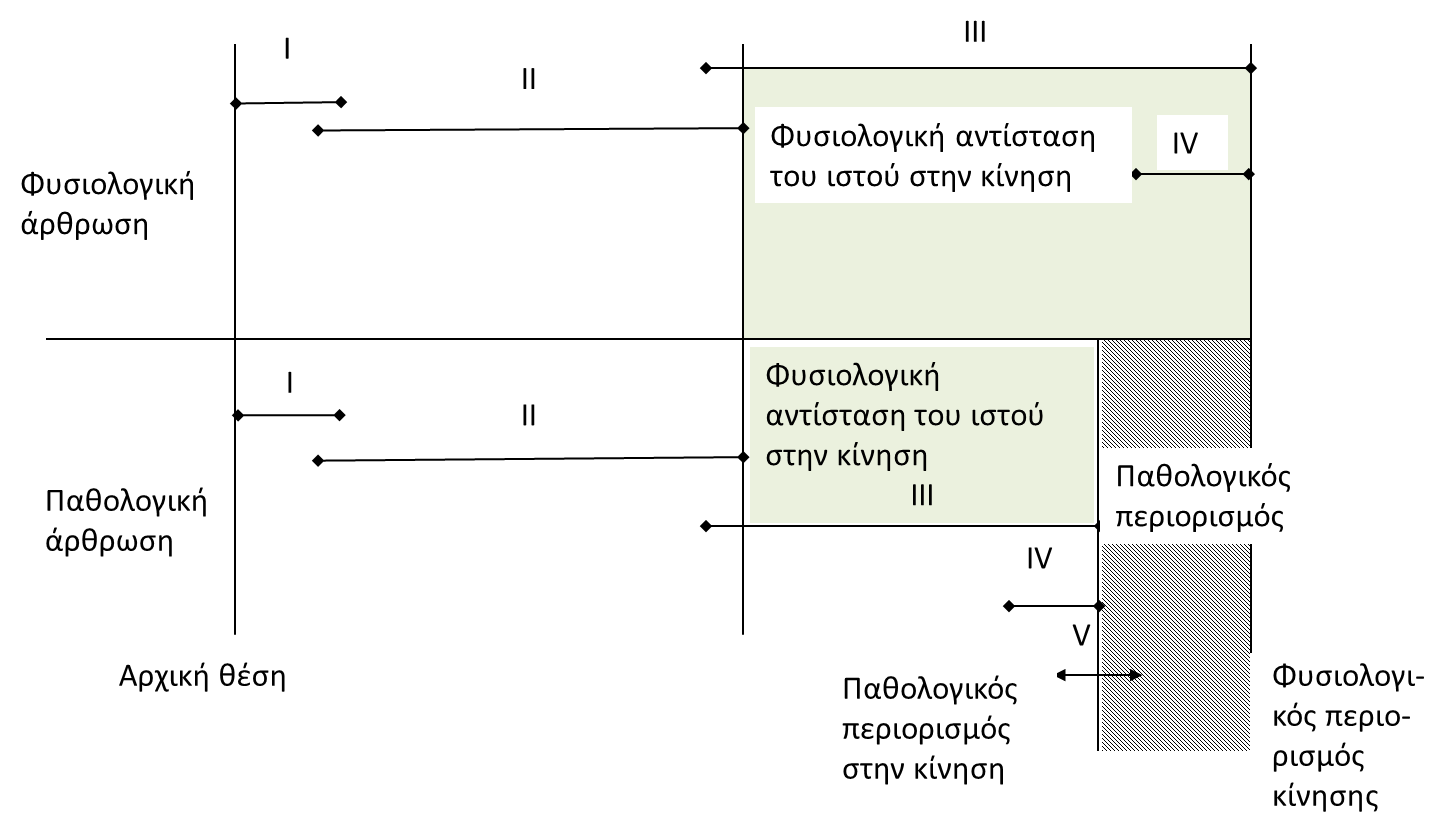 35
Χρήση της 5-βαθμης κλίμακας του Maitland 1/2
Οι βαθμοί Ι και ΙΙ δόνησης χρησιμοποιούνται κυρίως για την αντιμετώπιση του πόνου, ενέχουν όμως και μηχανική δράση,
Οι βαθμοί ΙΙΙ και ΙV χρησιμοποιούνται κυρίως ως διατατικές τεχνικές,
Οι δονήσεις αυτές μπορούν να χρησιμοποιηθούν εφαρμόζοντας τεχνικές φυσιολογικών κινήσεων ή τεχνικές επικουρικών κινήσεων.
36
Χρήση της 5-βαθμης κλίμακας του Maitland 2/2
Οι βαθμού Ι και ΙV δονήσεις είναι συνήθως γρήγορες.
Οι βαθμού ΙΙ και ΙΙΙ δονήσεις είναι ήπιες, δύο ή τρεις το δευτερόλεπτο για 1 – 2 λεπτά, ελέγχεται η άρθρωση για το αποτέλεσμα και εφ’ όσον το αποτέλεσμα είναι θετικό, τότε επαναλαμβάνονται άλλες δύο φορές.
Εάν μετά την πρώτη εφαρμογή το αποτέλεσμα δεν είναι θετικό, τότε θα πρέπει να γίνει εναλλαγή στην εμβέλεια και στην ταχύτητα της τεχνικής (μικρή εμβέλεια /μεγάλη ταχύτητα για τον πόνο, και μεγάλη εμβέλεια / μικρή ταχύτητα για μείωση του σπασμού.
37
Η 3-βαθμη κλίμακα του Kaltenborn 1/4
Ο Kaltenborn την ανέπτυξε για να περιγράψει το εύρος της κίνησης και την αντίσταση την οποία αντιλαμβάνεται ο εξεταστής κατά την διάρκεια της εξέτασης και θεραπείας της άρθρωσης.
First stop
Grade II tightening
Grade I loosening
Grade III stretching
Stack zone
TZ
Stack taken - up
38
Η 3-βαθμη κλίμακα του Kaltenborn 2/4
Βαθμός Ι ‘loosening’ κίνηση – πολύ μικρού εύρους κίνηση που δεν προκαλεί απομάκρυνση των αρθρικών επιφανειών, αλλά εξισορροπεί τις συνεκτικές δυνάμεις – μυϊκές δυνάμεις, ατμοσφαιρική πίεση – που ενεργούν στην άρθρωση.
Βαθμός ΙΙ ‘tightening’ κίνηση – κατ’ αρχάς παίρνει τα ‘μπόσικα’ των ιστών που περιβάλλουν την άρθρωση και μετά φέρνει σε τάση αυτούς τους ιστούς χωρίς να τους διατείνει.
Βαθμός ΙΙI‘stretching’ κίνηση – διατείνει όλους τους ιστούς που περιβάλλουν την άρθρωση.
39
Η 3-βαθμη κλίμακα του Kaltenborn 3/4
First Stop
Normal Grade II
Tighten (slack taken up)
Grade I
loosen
Grade III
strech
First Stop
I
Hypomobile Grade II
III
First Stop
Hypermobile Grade II
I
III
40
Η 3-βαθμη κλίμακα του Kaltenborn 4/4
Η βαθμού Ι έλξη χρησιμοποιείται:
Σε όλες τις τεχνικές ολίσθησης πλην των μικρών αρθρώσεων των άκρων,
Για την ανακούφιση από τον πόνο.
Η βαθμού ΙΙ έλξη και ολίσθηση χρησιμοποιούνται:
Κατά την εξέταση,
Για την ανακούφιση από τον πόνο,
Για διατήρηση της υπάρχουσας ενδαρθρικής κίνησης.
Η βαθμού ΙΙΙ έλξη και ολίσθηση χρησιμοποιείται για την διάταση των αρθρικών δομών έτσι ώστε να αυξηθεί η ενδαρθρική κίνηση.
41
Νόμος του Kaltenborn 1/2
Η μία αρθρική επιφάνεια είναι σταθερή και η άλλη κινείται.
Νόμος κοίλου – κυρτού: η κοίλη αρθρική επιφάνεια ολισθαίνει προς την ΙΔΙΑ κατεύθυνση με την κίνηση του οστού (η κυρτή παραμένει ΣΤΑΘΕΡΗ).
Όταν κινείται η κοίλη αρθρική επιφάνεια, η κύλιση και η ολίσθηση γίνονται προς την ίδια κατεύθυνση.
42
Νόμος του Kaltenborn 2/2
Νόμος κυρτού – κοίλου: η κυρτή αρθρική επιφάνεια ολισθαίνει σε ΑΝΤΙΘΕΤΗ κατεύθυνση από την κίνηση του οστού (η κοίλη επιφάνεια παραμένει ΣΤΑΘΕΡΗ).
Όταν κινείται η κυρτή αρθρική επιφάνεια η κύλιση και η ολίσθηση γίνονται σε αντίθετες κατευθύνσεις.
43
Μετατοπιστικές κινήσεις – End feel
Καθώς κινούμε την άρθρωση νιώθουμε αυξημένη αντίσταση κοντά στο πρώτο ‘στοπ’.
Εάν συνεχιστεί η κίνηση φτάνουμε στο τέλος της τροχιάς – στο δεύτερο ‘στοπ’ – η αίσθηση μεταξύ του πρώτου και δευτέρου ‘στοπ’ είναι το τελικό αίσθημα,
Αυτή η αντίσταση μπορεί να αναπτυχθεί νωρίτερα ή αργότερα, και μπορεί να είναι πιο ‘σταθερή’ ή πιο ‘μαλακή’ ανάλογα με την ανατομική της άρθρωσης και ανάλογα της παθολογίας της.
Resistance
Ι
ΙΙ
ΙΙΙ
Movement range
44
Εξέταση μετατοπιστικών κινήσεων 1/2
Μικροκάκωση
Πλήρης ρήξη
Φυσιολογική φόρτιση
Τραυματισμός
Φόρτιση (N)
Κλινική δοκιμασία
Παραμόρφωση άρθρωσης(mm)
45
Εξέταση μετατοπιστικών κινήσεων 2/2
46
Τέλος Ενότητας
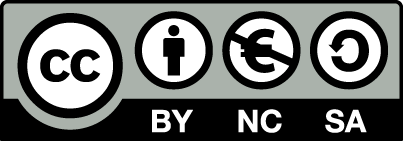 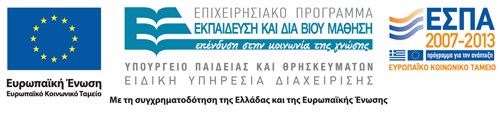 Σημειώματα
Σημείωμα Αναφοράς
Copyright Τεχνολογικό Εκπαιδευτικό Ίδρυμα Αθήνας, Παλίνα Καρακασίδου 2014. Παλίνα Καρακασίδου. «Τεχνικές Κινητοποίησης και Θεραπευτικοί Χειρισμοί (Θ). Ενότητα 4: Βασικές αρχές εξέτασης επικουρικών κινήσεων των αρθρώσεων». Έκδοση: 1.0. Αθήνα 2014. Διαθέσιμο από τη δικτυακή διεύθυνση: ocp.teiath.gr.
Σημείωμα Αδειοδότησης
Το παρόν υλικό διατίθεται με τους όρους της άδειας χρήσης Creative Commons Αναφορά, Μη Εμπορική Χρήση Παρόμοια Διανομή 4.0 [1] ή μεταγενέστερη, Διεθνής Έκδοση.   Εξαιρούνται τα αυτοτελή έργα τρίτων π.χ. φωτογραφίες, διαγράμματα κ.λ.π.,  τα οποία εμπεριέχονται σε αυτό και τα οποία αναφέρονται μαζί με τους όρους χρήσης τους στο «Σημείωμα Χρήσης Έργων Τρίτων».
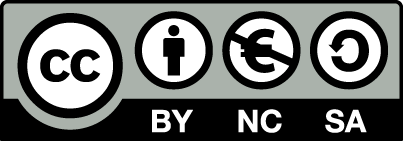 [1] http://creativecommons.org/licenses/by-nc-sa/4.0/ 

Ως Μη Εμπορική ορίζεται η χρήση:
που δεν περιλαμβάνει άμεσο ή έμμεσο οικονομικό όφελος από την χρήση του έργου, για το διανομέα του έργου και αδειοδόχο
που δεν περιλαμβάνει οικονομική συναλλαγή ως προϋπόθεση για τη χρήση ή πρόσβαση στο έργο
που δεν προσπορίζει στο διανομέα του έργου και αδειοδόχο έμμεσο οικονομικό όφελος (π.χ. διαφημίσεις) από την προβολή του έργου σε διαδικτυακό τόπο

Ο δικαιούχος μπορεί να παρέχει στον αδειοδόχο ξεχωριστή άδεια να χρησιμοποιεί το έργο για εμπορική χρήση, εφόσον αυτό του ζητηθεί.
Σημείωμα Αδειοδότησης
Το παρόν υλικό διατίθεται με τους όρους της άδειας χρήσης Creative Commons Αναφορά, Μη Εμπορική Χρήση Παρόμοια Διανομή 4.0 [1] ή μεταγενέστερη, Διεθνής Έκδοση.   Εξαιρούνται τα αυτοτελή έργα τρίτων π.χ. φωτογραφίες, διαγράμματα κ.λ.π., τα οποία εμπεριέχονται σε αυτό. Οι όροι χρήσης των έργων τρίτων επεξηγούνται στη διαφάνεια  «Επεξήγηση όρων χρήσης έργων τρίτων». 
Τα έργα για τα οποία έχει ζητηθεί άδεια  αναφέρονται στο «Σημείωμα  Χρήσης Έργων Τρίτων».
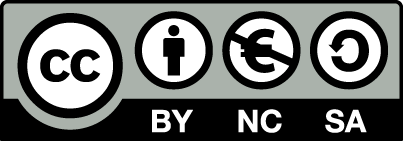 [1] http://creativecommons.org/licenses/by-nc-sa/4.0/ 
Ως Μη Εμπορική ορίζεται η χρήση:
που δεν περιλαμβάνει άμεσο ή έμμεσο οικονομικό όφελος από την χρήση του έργου, για το διανομέα του έργου και αδειοδόχο
που δεν περιλαμβάνει οικονομική συναλλαγή ως προϋπόθεση για τη χρήση ή πρόσβαση στο έργο
που δεν προσπορίζει στο διανομέα του έργου και αδειοδόχο έμμεσο οικονομικό όφελος (π.χ. διαφημίσεις) από την προβολή του έργου σε διαδικτυακό τόπο
Ο δικαιούχος μπορεί να παρέχει στον αδειοδόχο ξεχωριστή άδεια να χρησιμοποιεί το έργο για εμπορική χρήση, εφόσον αυτό του ζητηθεί.
Επεξήγηση όρων χρήσης έργων τρίτων
Δεν επιτρέπεται η επαναχρησιμοποίηση του έργου, παρά μόνο εάν ζητηθεί εκ νέου άδεια από το δημιουργό.
©
διαθέσιμο με άδεια CC-BY
Επιτρέπεται η επαναχρησιμοποίηση του έργου και η δημιουργία παραγώγων αυτού με απλή αναφορά του δημιουργού.
διαθέσιμο με άδεια CC-BY-SA
Επιτρέπεται η επαναχρησιμοποίηση του έργου με αναφορά του δημιουργού, και διάθεση του έργου ή του παράγωγου αυτού με την ίδια άδεια.
διαθέσιμο με άδεια CC-BY-ND
Επιτρέπεται η επαναχρησιμοποίηση του έργου με αναφορά του δημιουργού. 
Δεν επιτρέπεται η δημιουργία παραγώγων του έργου.
διαθέσιμο με άδεια CC-BY-NC
Επιτρέπεται η επαναχρησιμοποίηση του έργου με αναφορά του δημιουργού. 
Δεν επιτρέπεται η εμπορική χρήση του έργου.
Επιτρέπεται η επαναχρησιμοποίηση του έργου με αναφορά του δημιουργού
και διάθεση του έργου ή του παράγωγου αυτού με την ίδια άδεια.
Δεν επιτρέπεται η εμπορική χρήση του έργου.
διαθέσιμο με άδεια CC-BY-NC-SA
διαθέσιμο με άδεια CC-BY-NC-ND
Επιτρέπεται η επαναχρησιμοποίηση του έργου με αναφορά του δημιουργού.
Δεν επιτρέπεται η εμπορική χρήση του έργου και η δημιουργία παραγώγων του.
διαθέσιμο με άδεια 
CC0 Public Domain
Επιτρέπεται η επαναχρησιμοποίηση του έργου, η δημιουργία παραγώγων αυτού και η εμπορική του χρήση, χωρίς αναφορά του δημιουργού.
Επιτρέπεται η επαναχρησιμοποίηση του έργου, η δημιουργία παραγώγων αυτού και η εμπορική του χρήση, χωρίς αναφορά του δημιουργού.
διαθέσιμο ως κοινό κτήμα
χωρίς σήμανση
Συνήθως δεν επιτρέπεται η επαναχρησιμοποίηση του έργου.
52
Διατήρηση Σημειωμάτων
Οποιαδήποτε αναπαραγωγή ή διασκευή του υλικού θα πρέπει να συμπεριλαμβάνει:
το Σημείωμα Αναφοράς
το Σημείωμα Αδειοδότησης
τη δήλωση Διατήρησης Σημειωμάτων
το Σημείωμα Χρήσης Έργων Τρίτων (εφόσον υπάρχει)
μαζί με τους συνοδευόμενους υπερσυνδέσμους.
Χρηματοδότηση
Το παρόν εκπαιδευτικό υλικό έχει αναπτυχθεί στo πλαίσιo του εκπαιδευτικού έργου του διδάσκοντα.
Το έργο «Ανοικτά Ακαδημαϊκά Μαθήματα στο ΤΕΙ Αθηνών» έχει χρηματοδοτήσει μόνο την αναδιαμόρφωση του εκπαιδευτικού υλικού. 
Το έργο υλοποιείται στο πλαίσιο του Επιχειρησιακού Προγράμματος «Εκπαίδευση και Δια Βίου Μάθηση» και συγχρηματοδοτείται από την Ευρωπαϊκή Ένωση (Ευρωπαϊκό Κοινωνικό Ταμείο) και από εθνικούς πόρους.
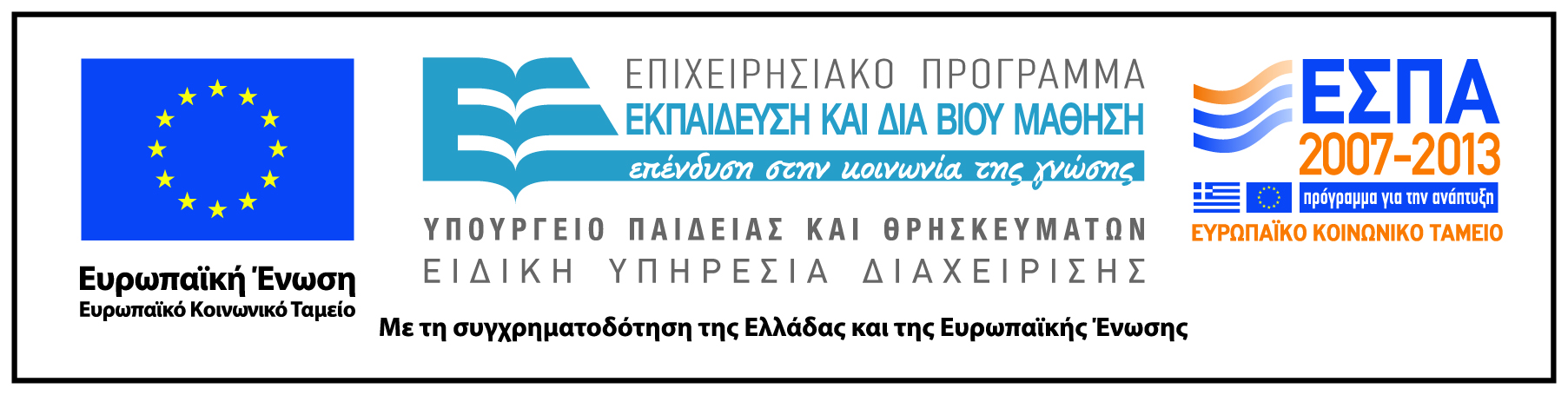